Сопоставление звуков по звонкости - глухости
Презентацию подготовила учитель начальных классов МОУ «НОШ № 3 р.п.Озинки» Деревянова Т.В.
Угадай слово!
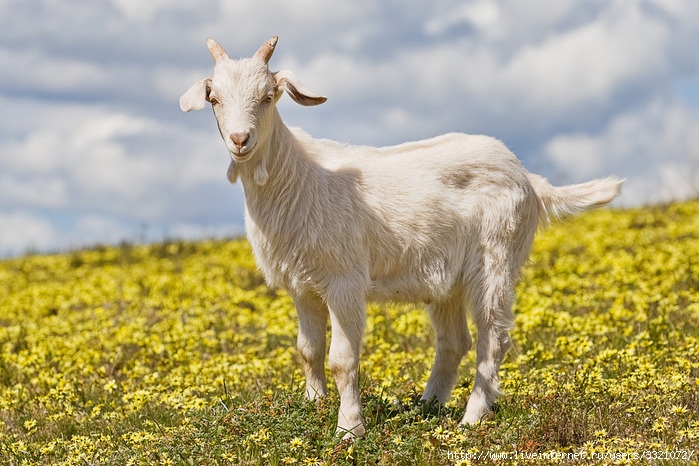 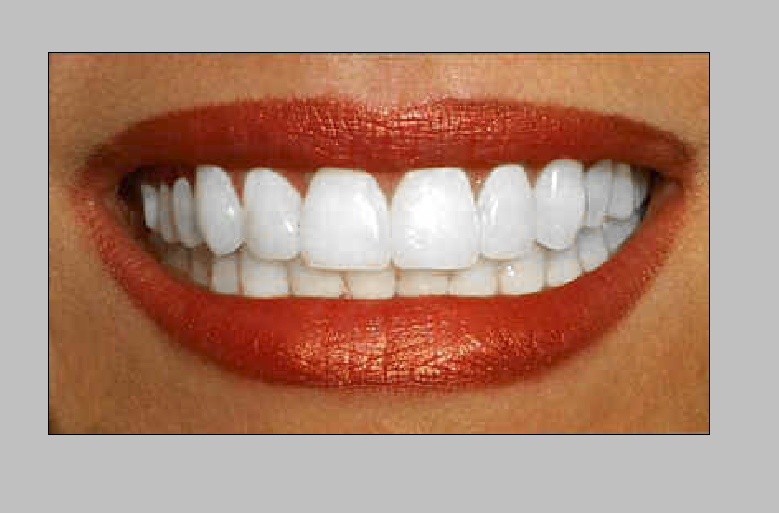 Прочти новые слова.
СЕВ      СЕЛ
    СОР      НОС